LOGO COMPANY
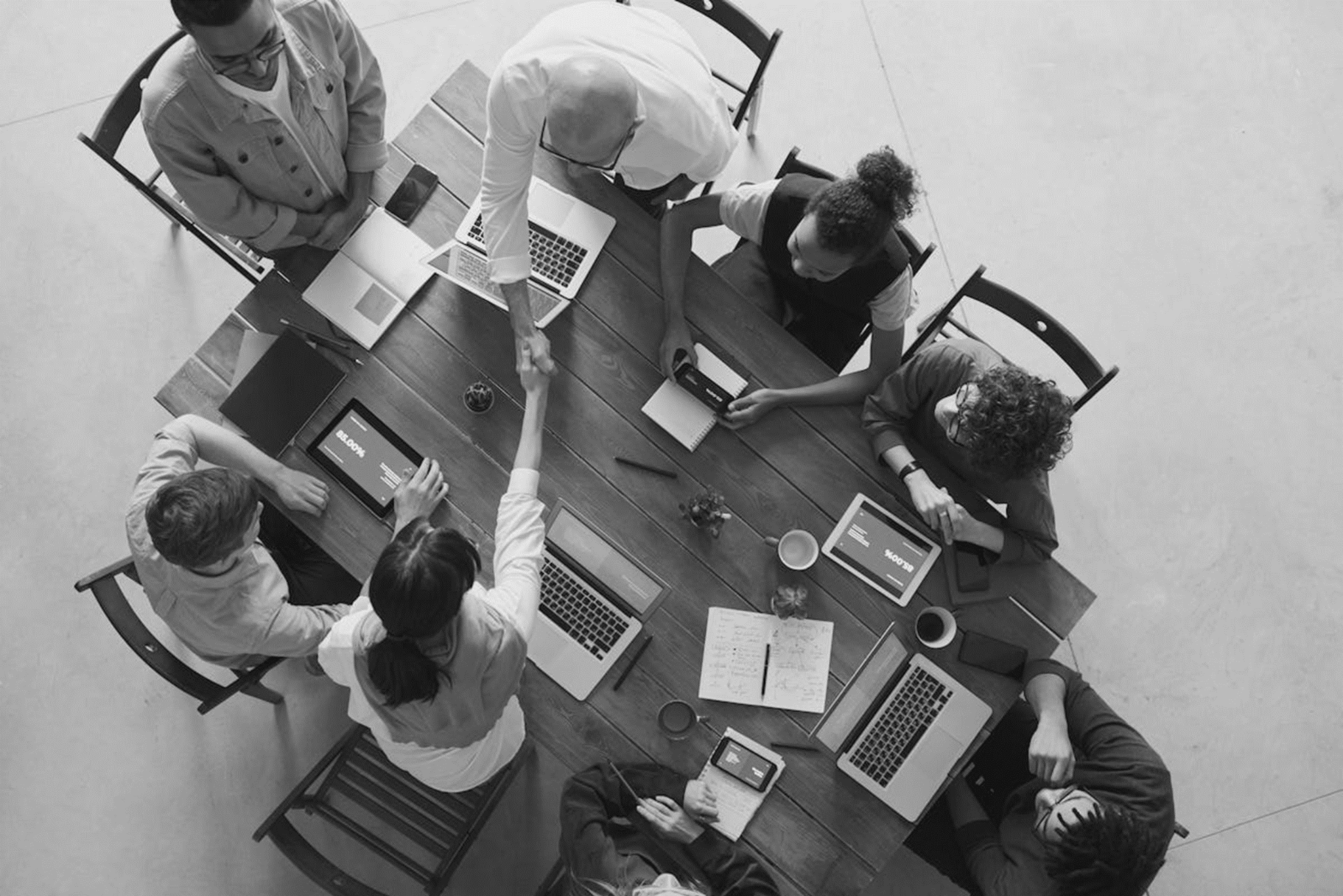 SIMPLE MARKET ANALYSIS
Customize each slide with specific data and examples relevant to your market.
Use visuals effectively to support your points and make the presentation more engaging.
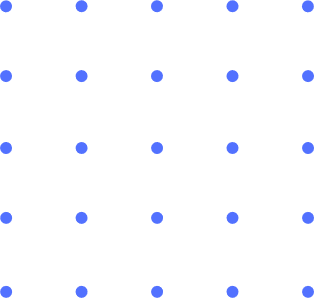 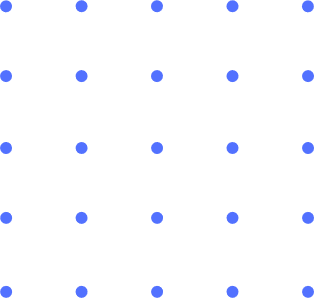 LOGO COMPANY
TABLE OF CONTENTS
01
02
03
INTRODUCTION
OUR PROJECTS
ABOUT US
Elaborate on what you want to discuss.
Elaborate on what you want to discuss.
Elaborate on what you want to discuss.
LOGO COMPANY
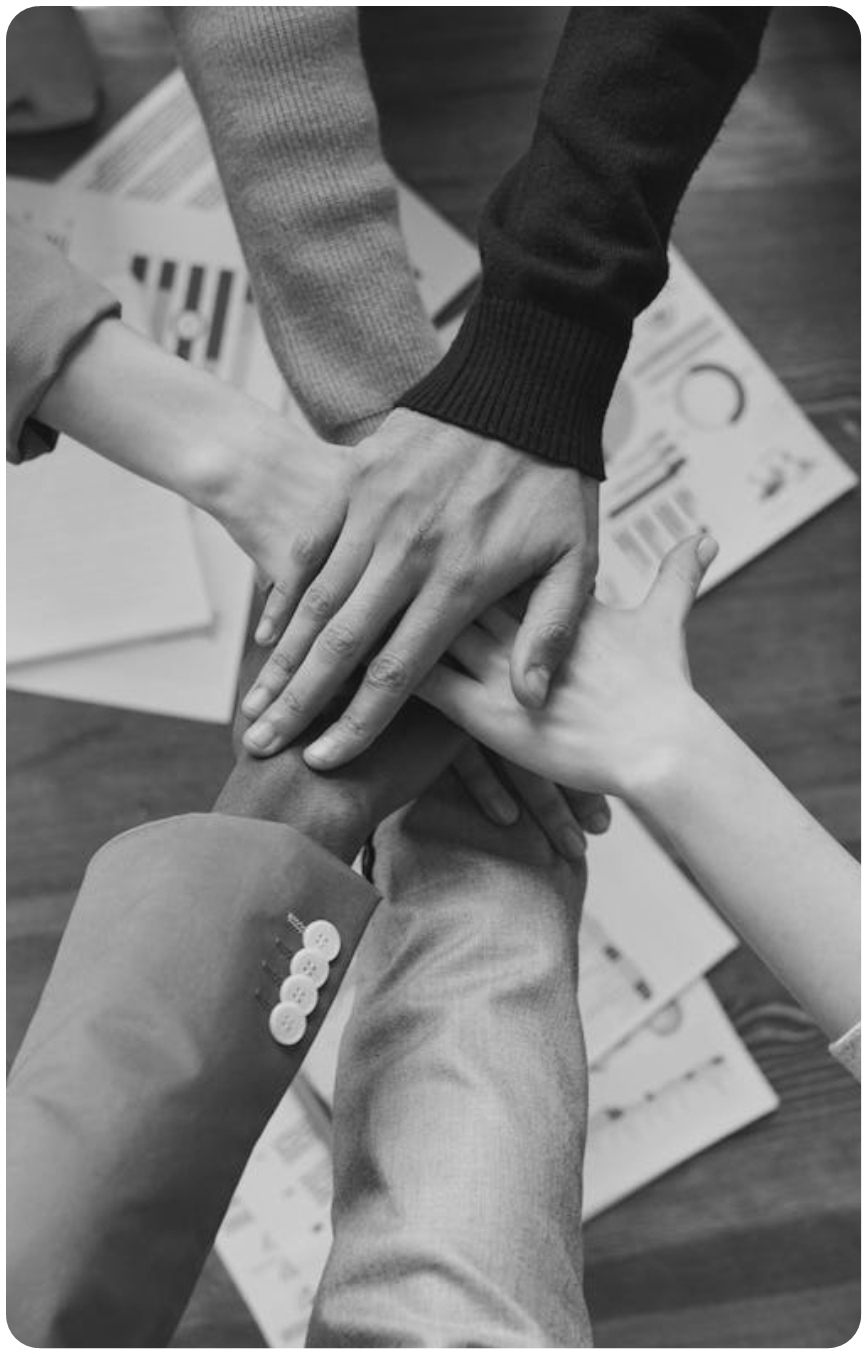 01
INTRODUCTION
To the world of creative writing! Here, your imagination knows no bounds, and the only limit is the sky—or perhaps, not even that. Whether you're penning a heartfelt poem, crafting an epic novel, or simply jotting down your thoughts, the act of writing allows you to explore new realms and express your deepest emotions.

In this guide, we'll journey through the essential elements of storytelling, delve into character development, and uncover the secrets to creating compelling plots.
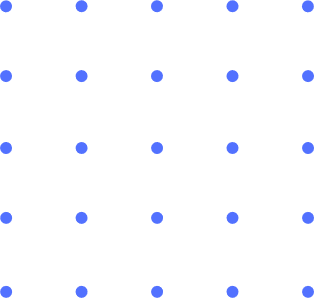 LOGO COMPANY
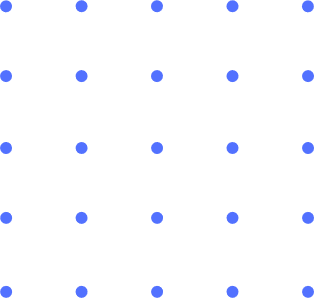 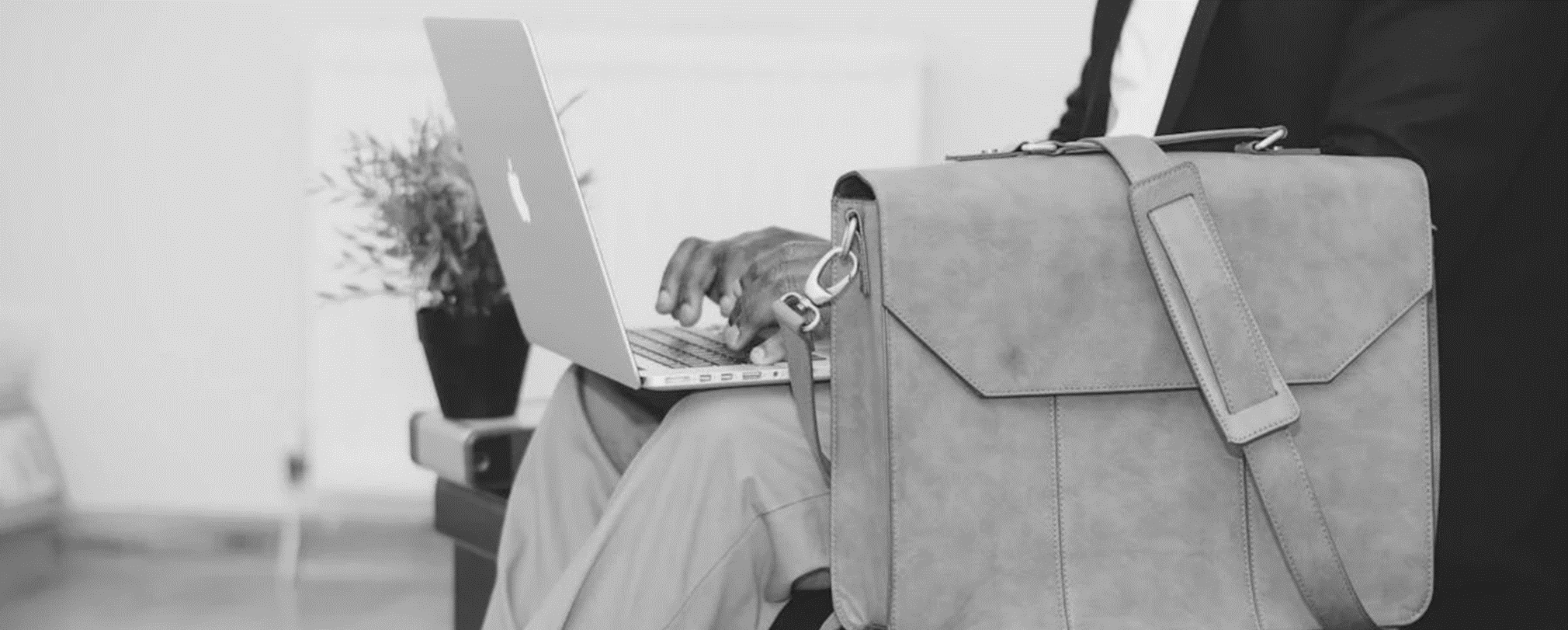 WELCOME TO PRESENTATION
I'm Rain, and I'll be sharing with you my beautiful ideas. Follow me at @reallygreatsite to learn more.
LOGO COMPANY
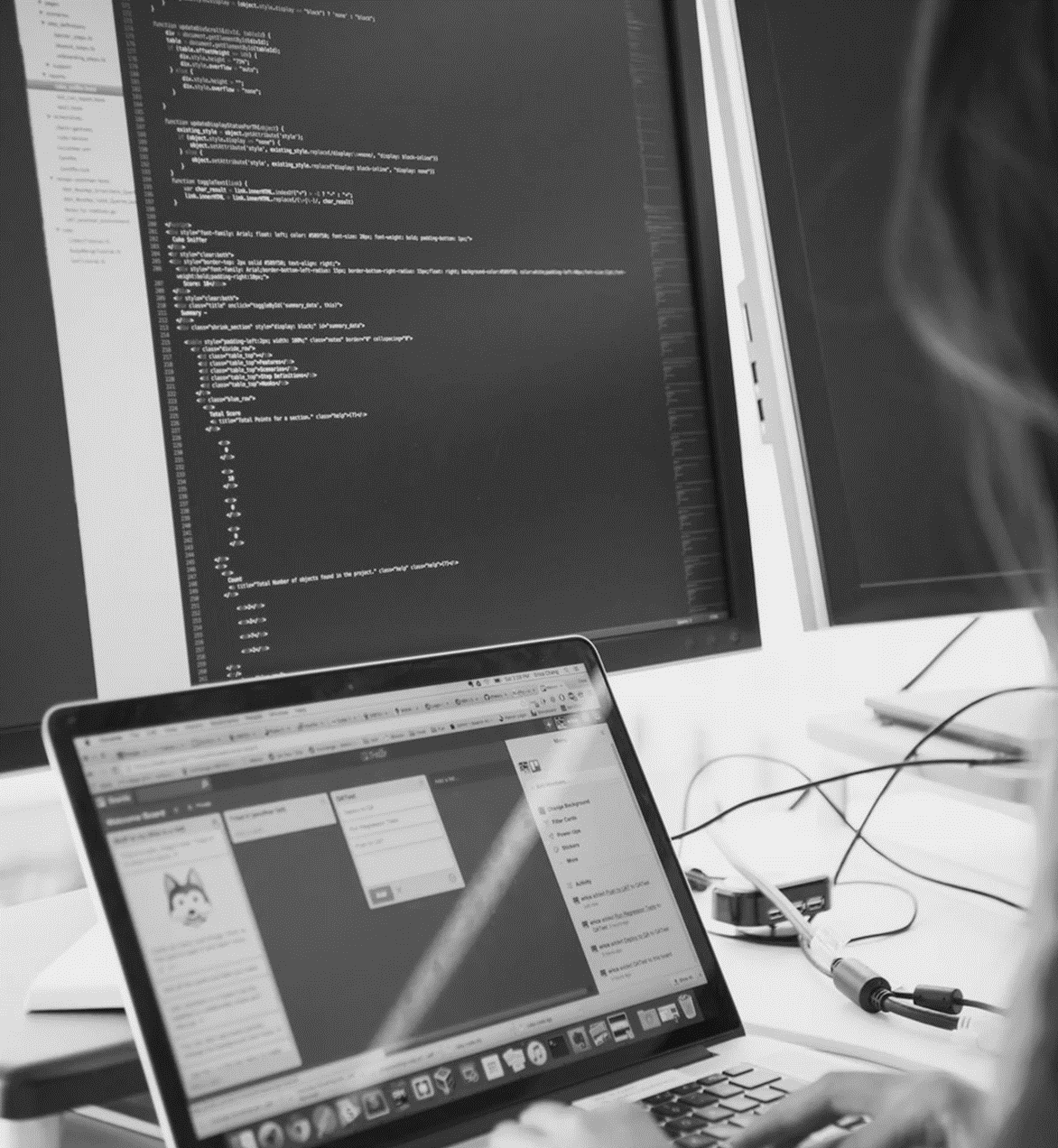 OUR COMPANY
WHO WE ARE?
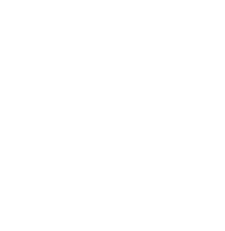 Briefly elaborate on what you want to discuss.
WHAT WE DO?
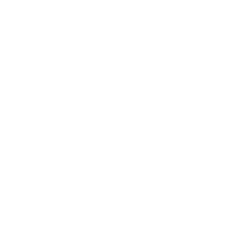 Briefly elaborate on what you want to discuss.
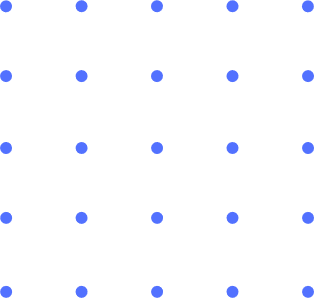 LOGO COMPANY
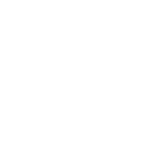 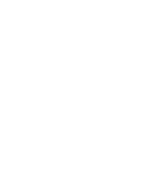 MISSION
VISION
We strive to create solutions that not only address the challenges of today but also anticipate the needs of tomorrow.We strive to create solutions that not only address the challenges of today but also anticipate the needs of tomorrow.We strive to create solutions that not only address the challenges of today but also anticipate the needs of maybe course  tomorrow.
We strive to create solutions that not only address the challenges of today but also anticipate the needs of tomorrow.We strive to create solutions that not only address the challenges of today but also anticipate the needs of tomorrow.We strive to create solutions that not only address the challenges of today but also anticipate the needs of maybe course  tomorrow.
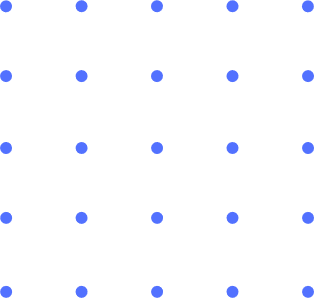 LOGO COMPANY
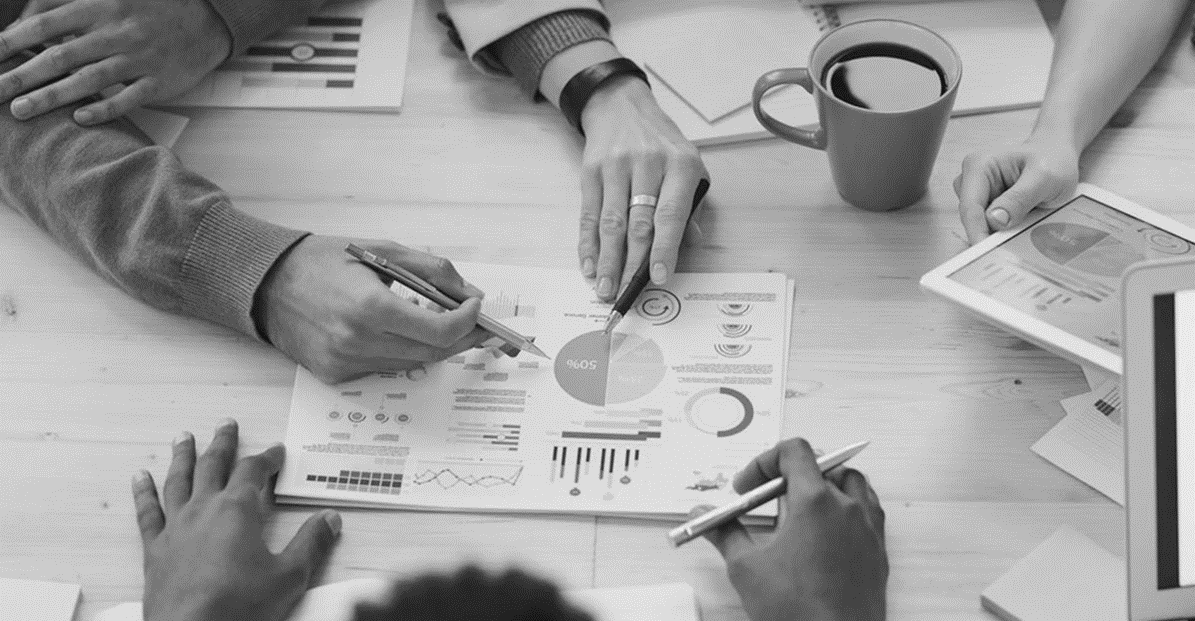 02
OUR PROJECTS
Span a diverse array of initiatives designed to make a positive impact in various communities. From educational programs that empower underprivileged students to environmental conservation efforts aimed at preserving our natural resources, we are committed to creating meaningful change.

One of our flagship projects focuses on providing clean drinking water to rural areas, ensuring that everyone has access to this basic necessity. Another key initiative is our mentorship program, which pairs experienced professionals with young adults to guide them in their career paths and personal development.
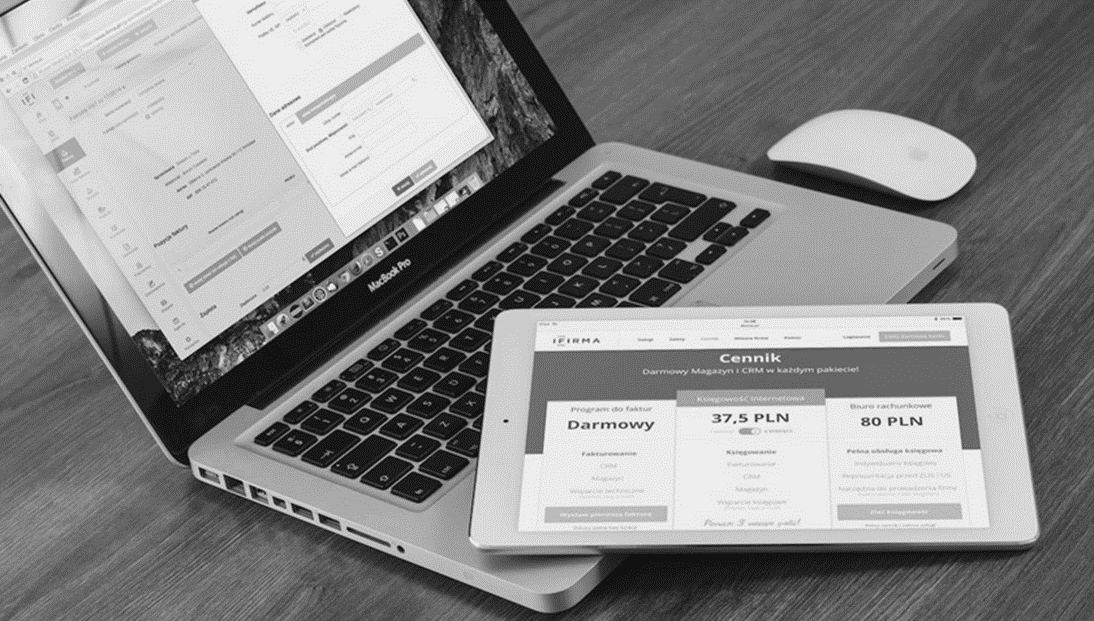 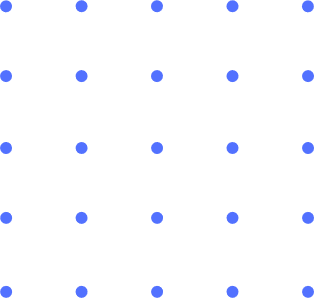 LOGO COMPANY
WHAT WE OFFER
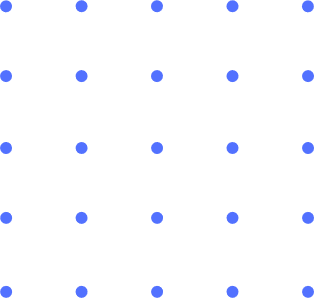 SERVICE ONE
SERVICE TWO
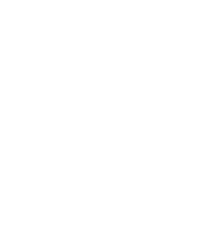 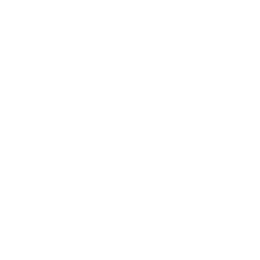 Elaborate on what you want to discuss.
Elaborate on what you want to discuss.
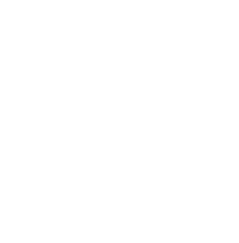 SERVICE THREE
SERVICE FOUR
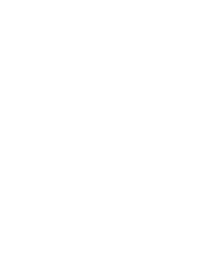 Elaborate on what you want to discuss.
Elaborate on what you want to discuss.
LOGO COMPANY
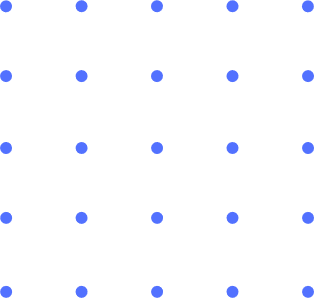 GALLERY IMAGE
What can you say about your projects? Share it here!
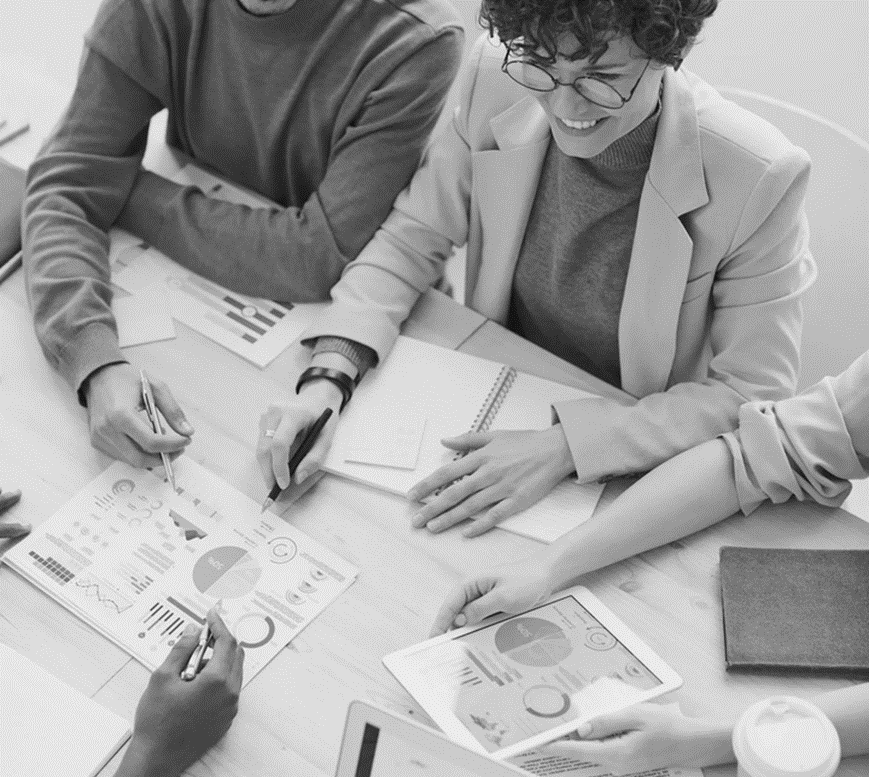 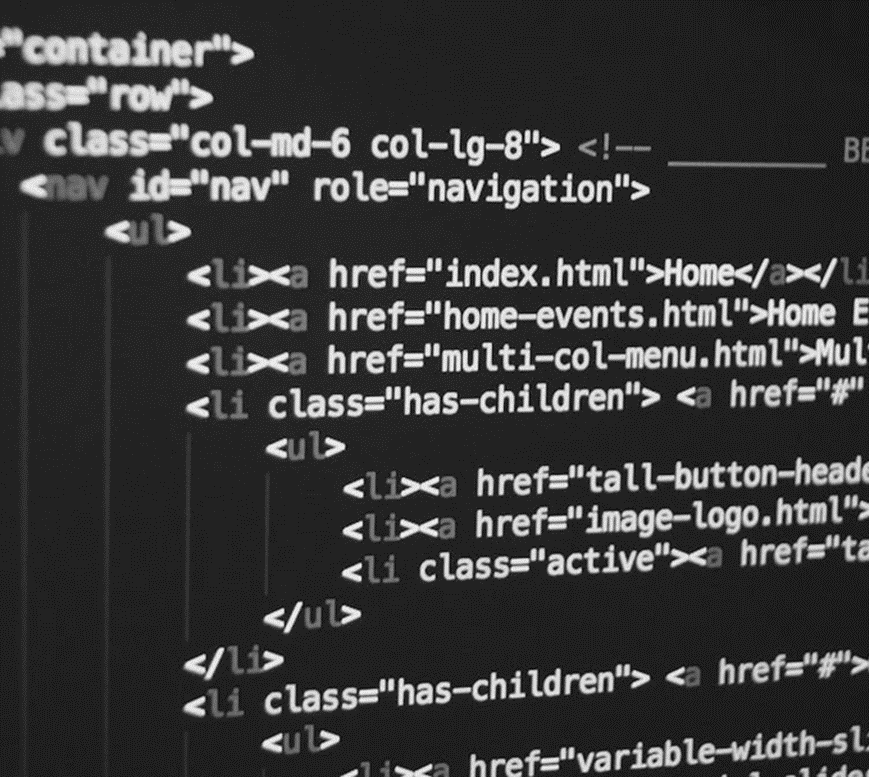 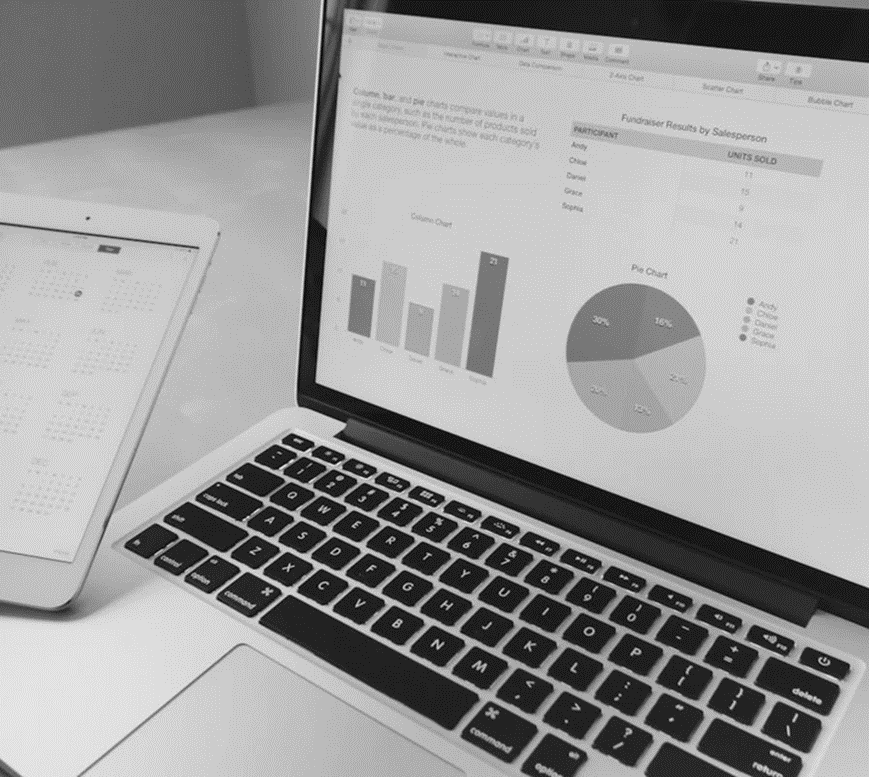 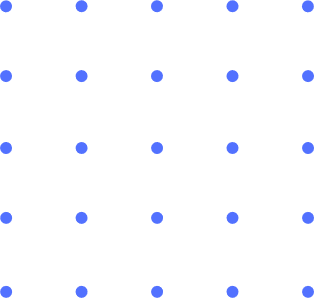 LOGO COMPANY
W
O
T
S
STRENGTHS
WEAKNESSES
OPPORTUNITIES
THREATS
What are you doing well? 
What sets 
you apart? 
What are your good qualities?
What are you doing well? 
What sets 
you apart? 
What are your good qualities?
What are you doing well? 
What sets 
you apart? 
What are your good qualities?
What are you doing well? 
What sets 
you apart? 
What are your good qualities?
LOGO COMPANY
TESTIMONIALS
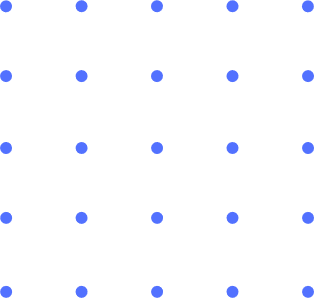 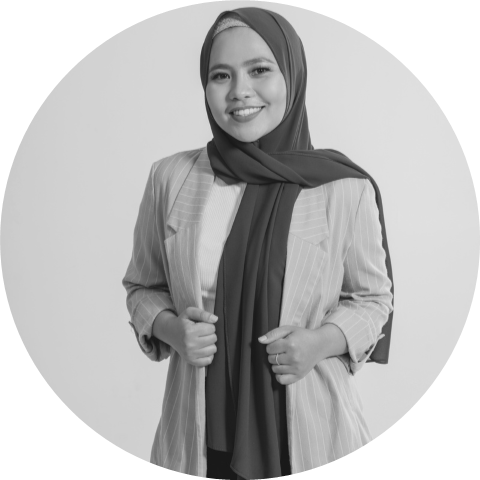 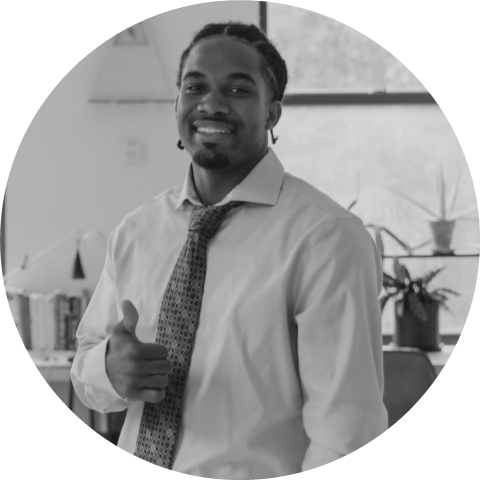 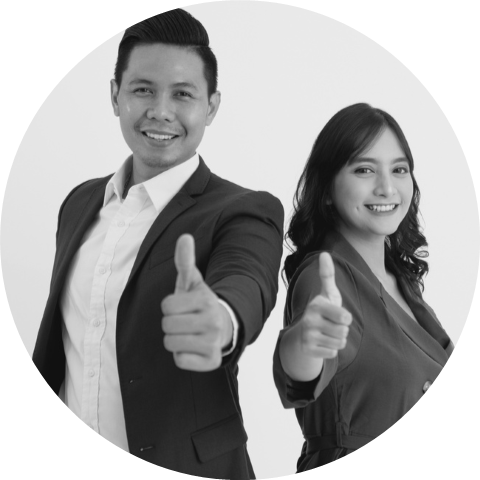 CLIENT NAME
CLIENT NAME
CLIENT NAME
Elaborate on what you want to discuss.
Elaborate on what you want to discuss.
Elaborate on what you want to discuss.
LOGO COMPANY
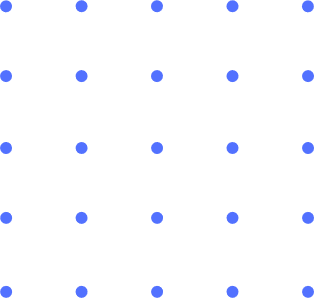 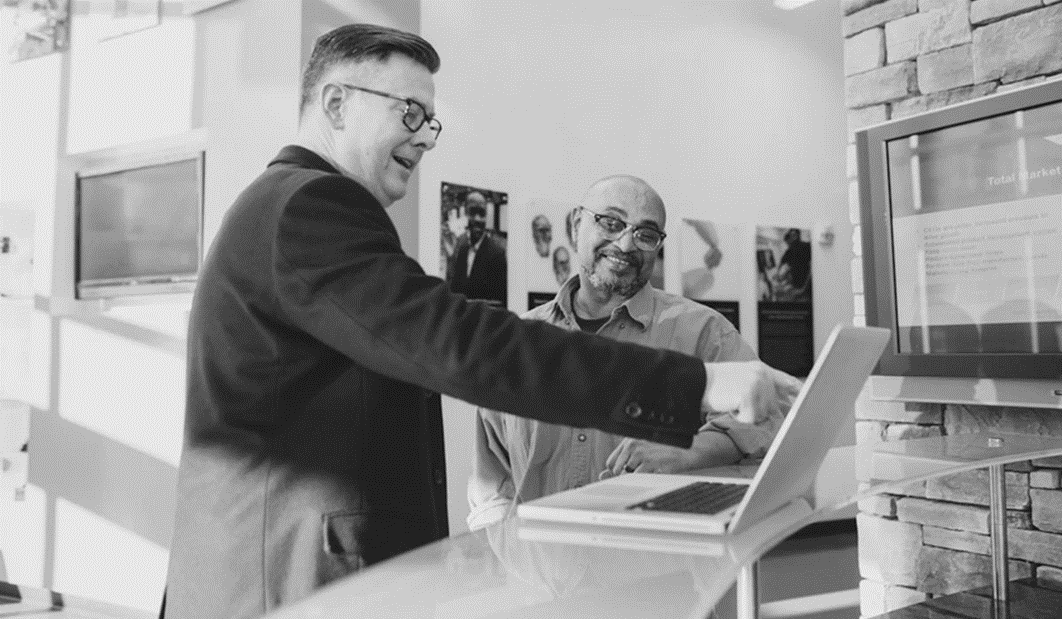 ABOUT US
Span a diverse array of initiatives designed to make a positive impact in various communities. From educational programs that empower underprivileged students to environmental conservation efforts aimed at preserving our natural resources, we are committed to creating meaningful change.

One of our flagship projects focuses on providing clean drinking water to rural areas, ensuring that everyone has access to this basic necessity personal development.
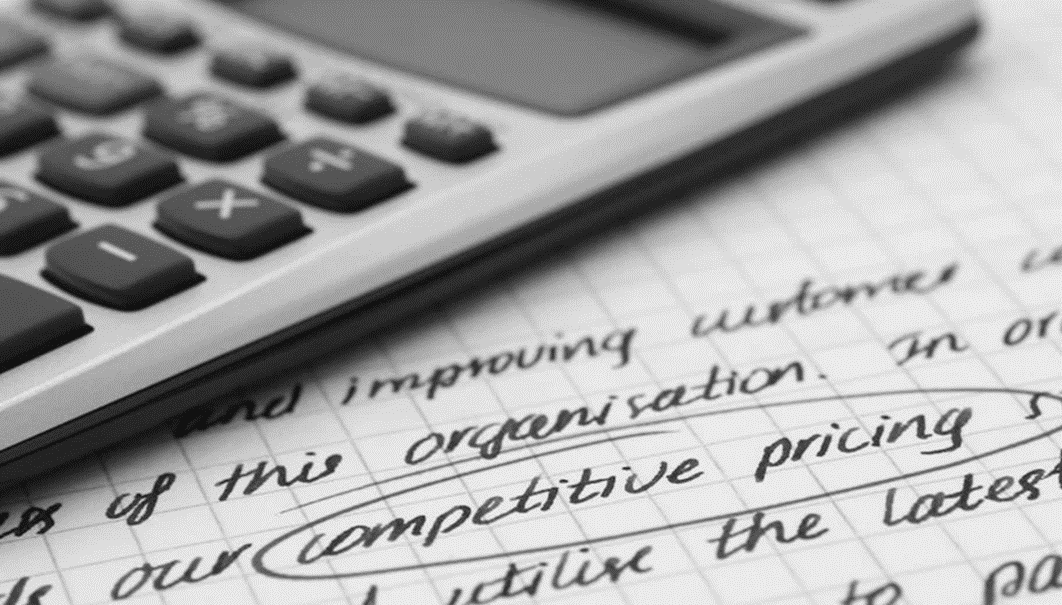 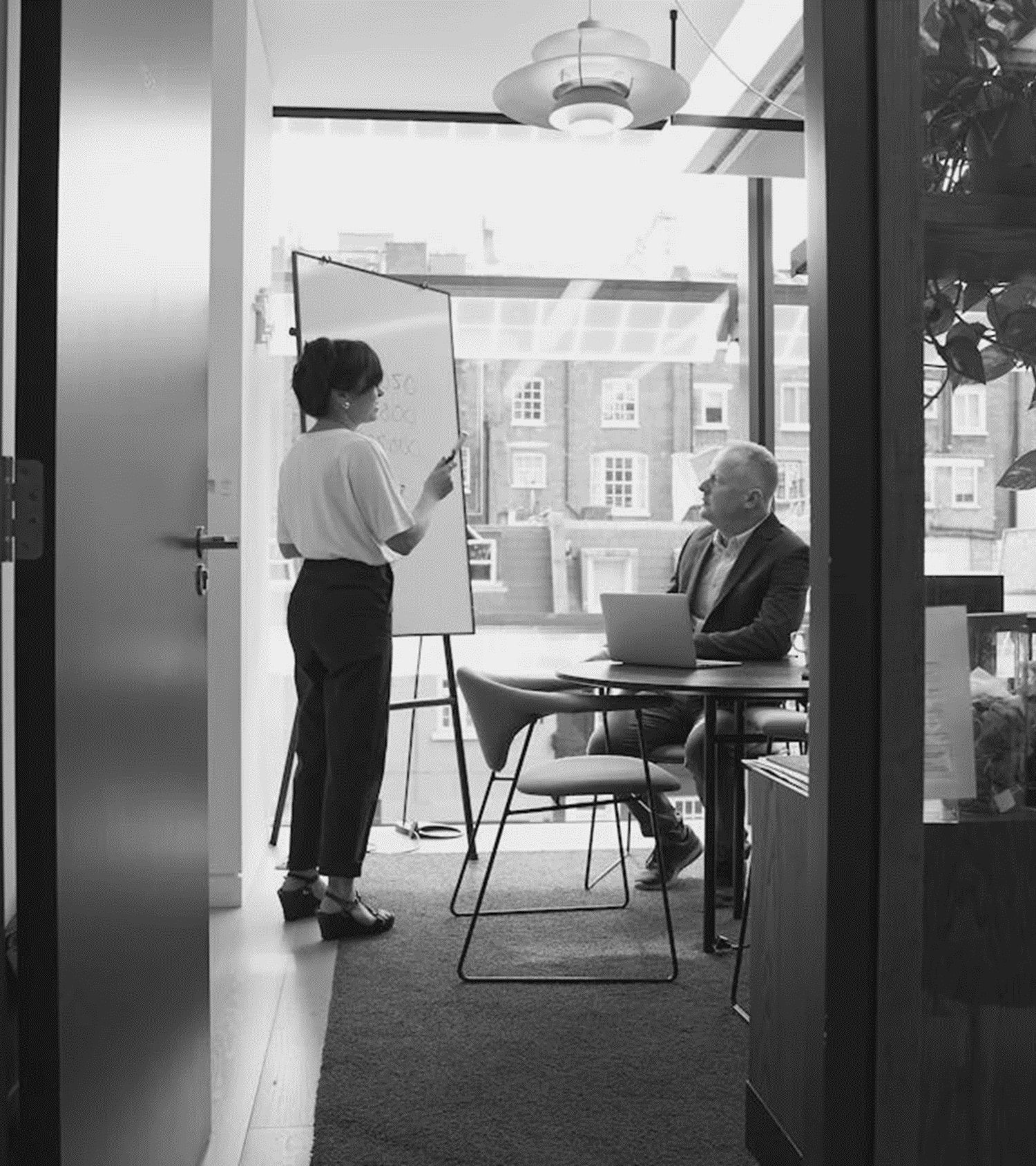 LOGO COMPANY
OUR HISTORY
Is a rich tapestry woven from countless stories, each thread representing a unique moment in time. From the earliest civilizations that emerged along fertile river valleys to the modern metropolises that define our current era, humanity's journey has been marked by incredible achievements and
 profound challenges.

Ancient empires rose and fell, leaving behind ruins that whisper tales of glory and innovation. Philosophers and scholars pondered life's mysteries, laying the foundations for science, art, and literature.
LOGO COMPANY
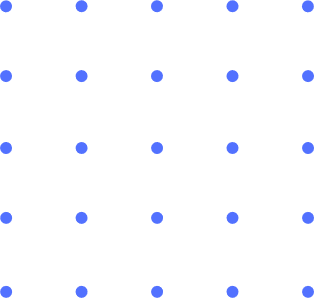 OUR HISTORY
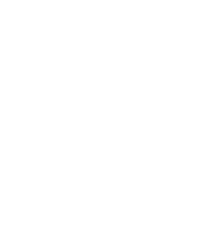 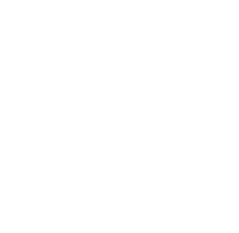 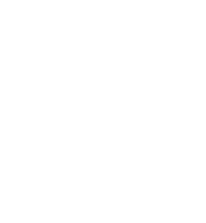 MAIN POINT
MAIN POINT
MAIN POINT
Elaborate on what you want to discuss.
Elaborate on what you want to discuss.
Elaborate on what you want to discuss.
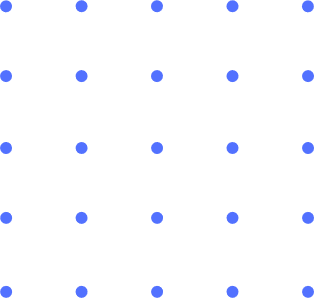 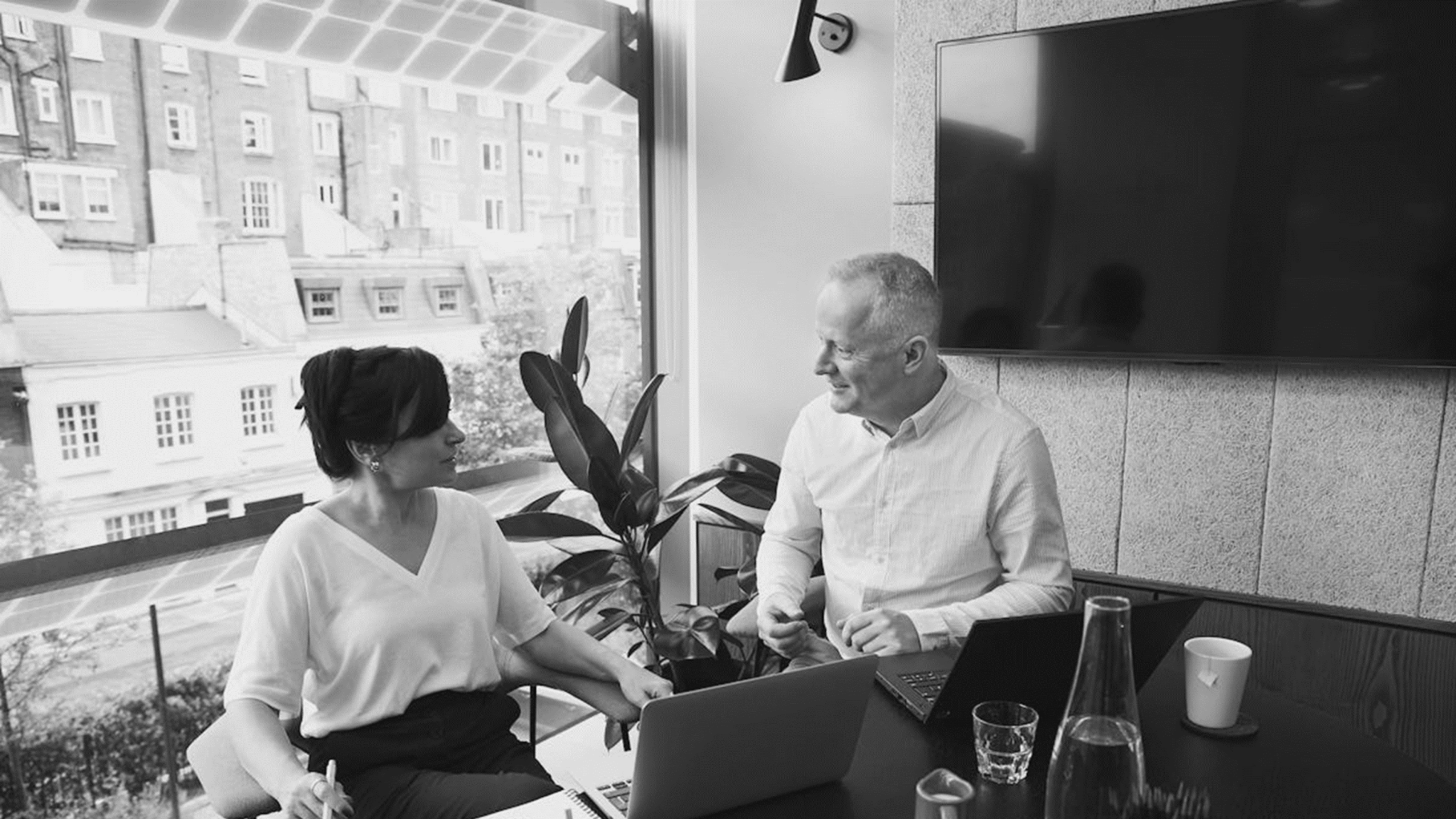 A PICTURE IS WORTH A THOUSAND WORDS
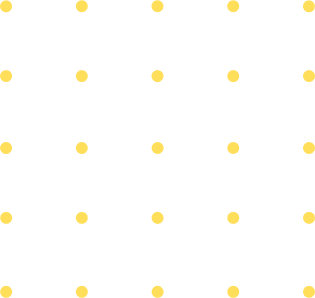 LOGO COMPANY
WRITE AN ORIGINAL STATEMENT OR INSPIRING QUOTE
— Include a credit, citation, or supporting message
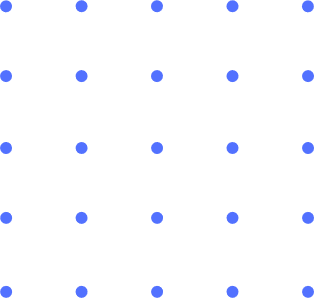 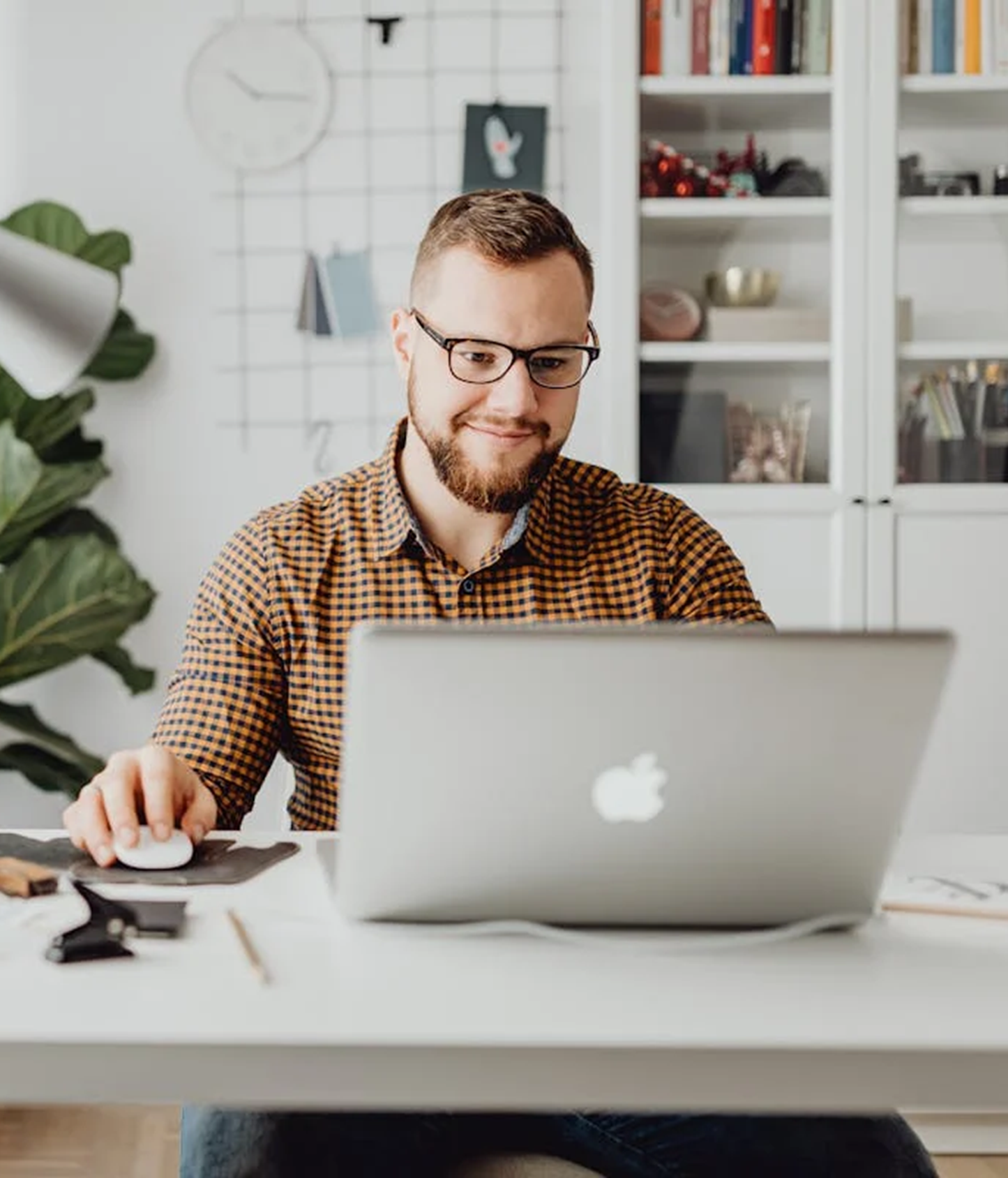 LOGO COMPANY
CONTACT US
123 Anywhere St., Any City,ST 12345
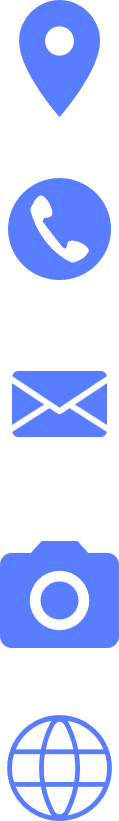 123-456-7890
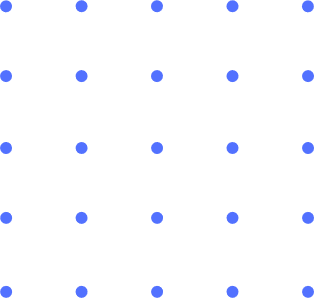 hello@reallygreatsite.com
@reallygreatsite
reallygreatsite.com
LOGO COMPANY
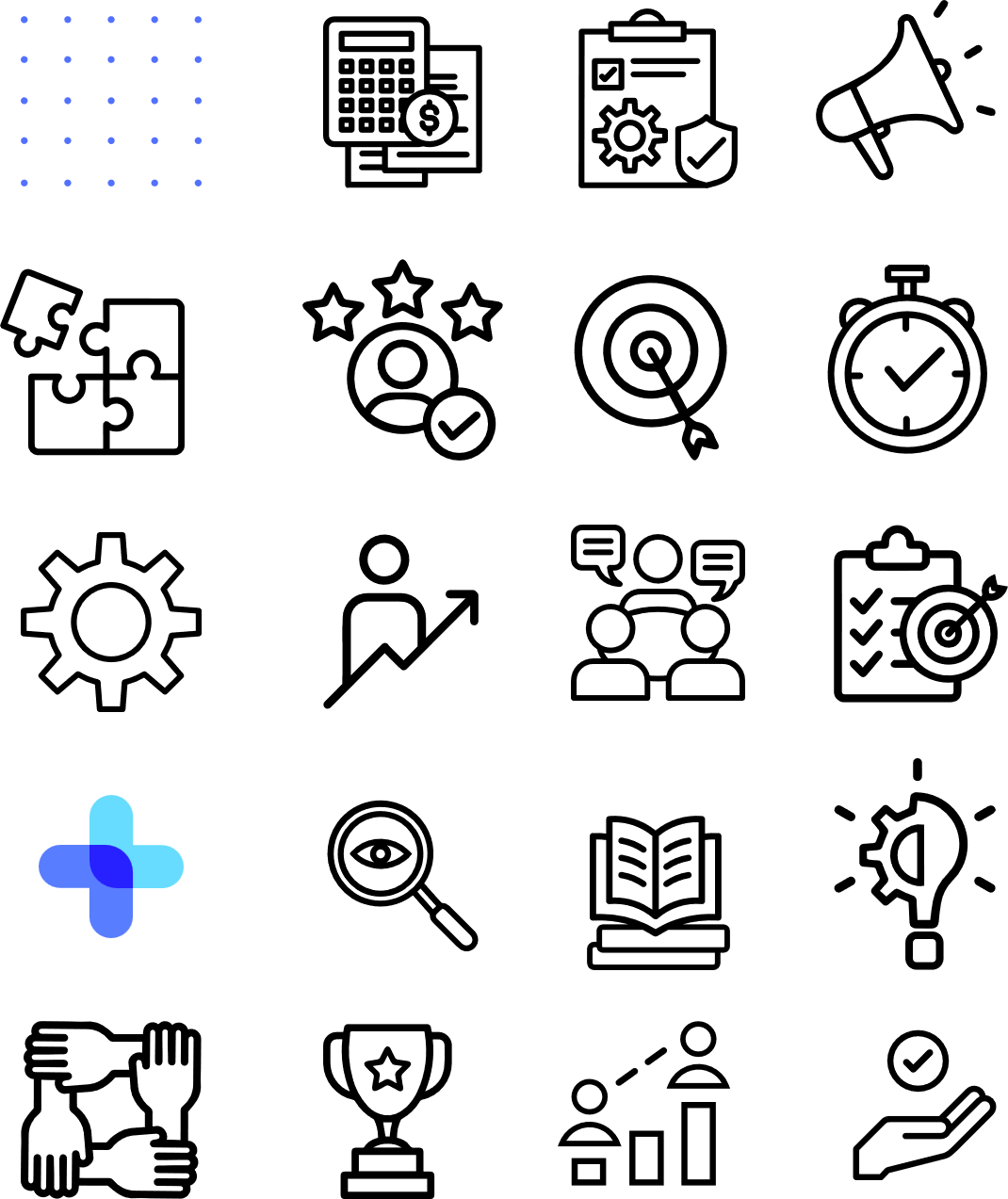 RESOURCE PAGE
Use these design resources in your Canva Presentation.








You can find these fonts online too. Happy designing! 

Don't forget to delete this page before presenting.
This presentation template uses the following free fonts:
Titles: Anton
Headers: Anton
Body Copy: Arial
CREDITS
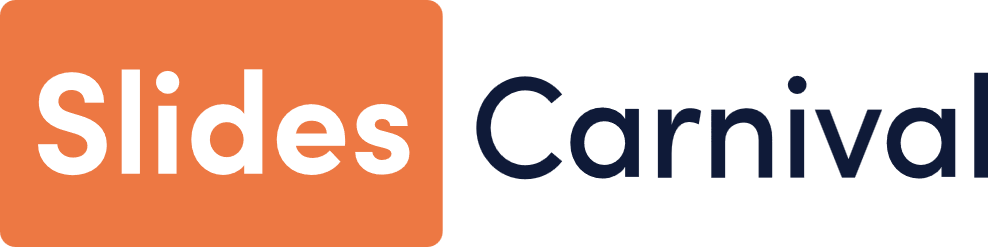 This presentation template is free for everyone to use thanks to the following:
SlidesCarnival for the presentation template
Pexels for the photos
HAPPY DESIGNING!